DLCL Energy – Current Status
LSDMA All Hands Meeting October 2014
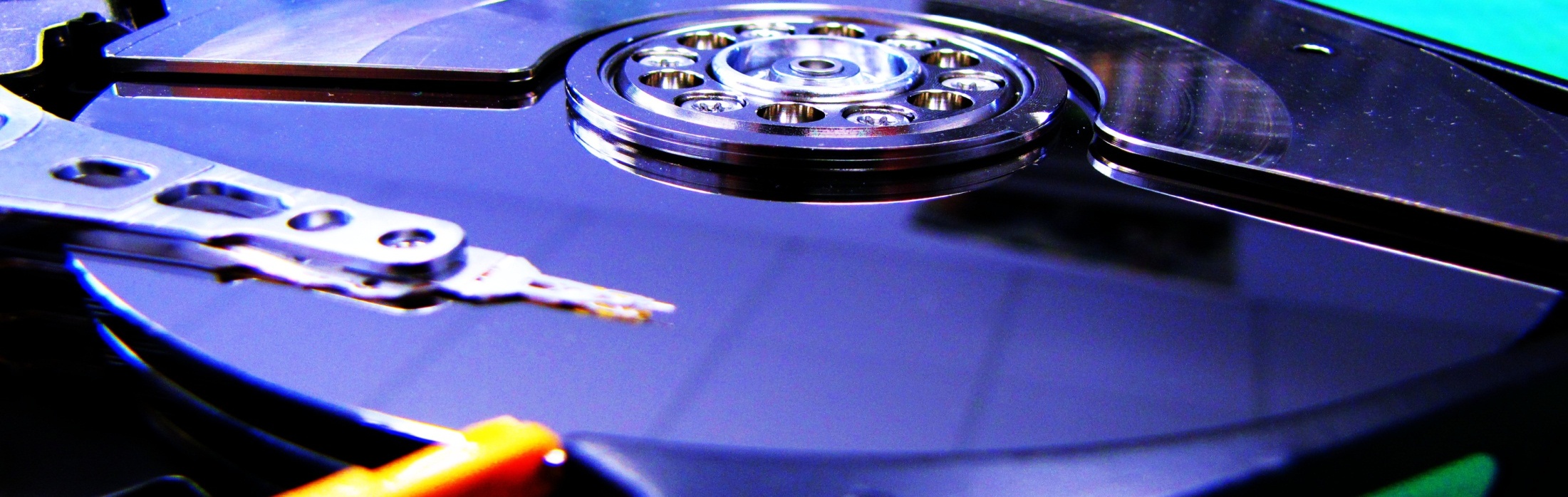 Hybrid Energy Grid Management (HEGRID)
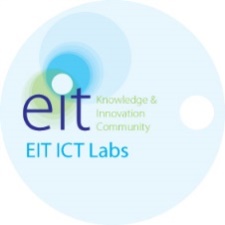 Main goal:
Making multi-commodity energy management possible 
Heat
Gas
Electricity
Other fuels (e.g. Power-to-gas)
Prototype implementation:µCHP with additional electrical heating
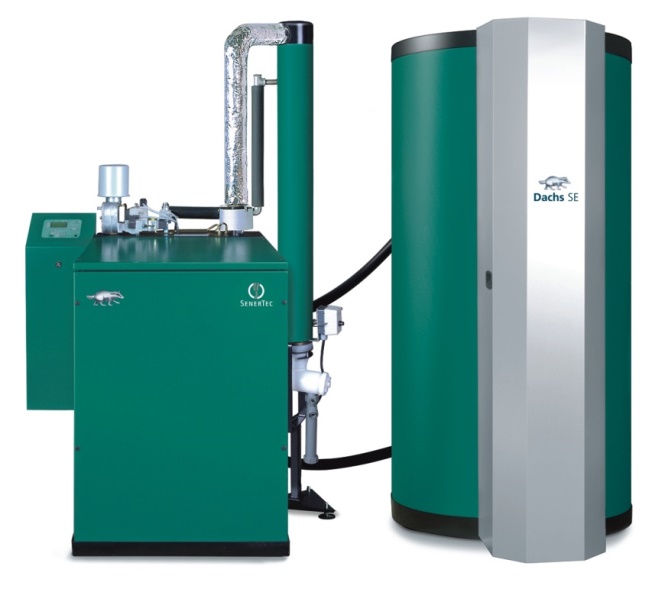 Source: www.senertec.de
HEGRID: Challenges
Data from different sources:
Appliances
Smart meters
µCHPs
Economic data
Different stakeholders:
Consumers
Gas/electricity retailers
Distribution grid operators
Balance responsible party
Combination of
Data life cycle analysis
European energy market role model
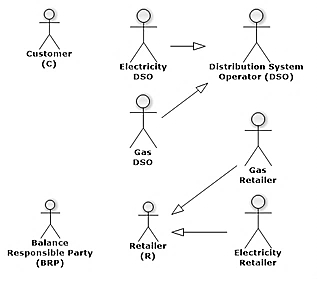 HEGRID: Results
Customer (C)
electricity/gas
Distribution System Operator (DSO)
electricity/gas
Retailer (R)
electricity/gas
Balance Responsible Party (BRP)
electricity only
Acquisition
Primary data1. µCHP equipment data2. Metering data (electricity)3. Metering data (gas)4. User preferencesDerived data5. Control signals/incentives
Derived data from Cs1. Aggregated metering data
Derived data from DSO/Cs1. Aggregated metering data2. Flexibility profiles 	(electricity only)3. Grid usage invoicesPrimary data4. Contract data
Derived data from R1. Aggregated metering data 	(electricity)2. Flexibility profiles 	(electricity)
Transmission (from / to)
1. µCHP  EMS2. Meter  EMS3. Meter  EMS4. Local UI  EMS5. BRP  EMS
1. C‘s meter  Metering data 	management system
1. DSO  ERP2. C  ERP3. DSO  ERP4. Back Office  ERP
1. R  Control System2. R  Control System
Rigoll, Gitte, Schmeck:
“Data Life Cycles in Future Residential Multi-Commodity Energy Management Systems”,
IEEE PES Great Lakes Symposium 2014 (accepted)
Storage
(Local) EMS database
(Local) Metering database
ERP system
Control system
Analysis
AggregationAnalysisOptimization
Data validationBillingForecasting
Data validationBillingForecasting
ForecastingCalculation of control 	signals/incentives
Distribution (to)
R: Aggr. metering dataDSO: Aggr. metering dataR: Energy flexibility profiles	(electricity only)
R: Aggr. metering dataR: Grid usage invoice
BRP: Aggr. metering dataBRP: Flexibility profilesBRP: Contract infoCustomer: Invoice
C: Control signals/Incentives 	(electricity)
Deletion
Deletion of data which is no 	longer necessary
Deletion of data which is no 	longer necessary
Deletion of data which is no 	longer necessary
Deletion of data which is no 	longer necessary
Data Custodian Service
Energy data is personal data
Standard anonymization and pseudonymization not sufficient
Basic ideas:
Allow for different views on data (spatial/temporal resolution, noise)
Reveal only the lowest quality possible
User decides which party gets to see which data in which quality
Data Custodian Service
Concept published, basic prototype
Rigoll, Schmeck:
“Outline for an Energy Data Management System in Accordance with Data Protection and Privacy”,
VDE Kongress 2014 (accepted)
in
in
req.
out
out
Data Custodian Service
Request
Handler
Output Module n
Output Module 1
DB 1
DB m
…
…
Rigoll, Hirsch, Kochanneck, Mauser, Schmeck:
“A Privacy-Aware Architecture for Energy Management Systems in Smart Grids”,
IEEE ATC 2014 (submitted)
Data Custodian
Database Connector
Access Log
Input
Handler
InputModule l
InputModule 1
…
in
in
Battery-Electric Storage System (BESS)
First prototype providing the whole data life cycle in one tool (ingest, search, retrieve). 
Extended workflow during ingest including
Automatic metadata extraction 
Indexing metadata
Search via elasticsearch implemented
Download client based on search results
Performance tests
Documentation
 Please contact Volker Hartmann for more info
Publications
Rigoll, Gitte, Schmeck: “Data Life Cycles in Future Residential Multi-Commodity Energy Management Systems”, IEEE PES Great Lakes Symposium 2014 (accepted)
Rigoll, Schmeck: “Outline for an Energy Data Management System in Accordance with Data Protection and Privacy”, VDE Kongress 2014 (accepted)
Rigoll, Hirsch, Kochanneck, Mauser, Schmeck: “A Privacy-Aware Architecture for Energy Management Systems in Smart Grids”, IEEE ATC 2014 (submitted)
Summary
Current status
HEGRID
Data Custodian Service
BESS
Publications
Future plans
Thank you for your kind attention!